ElectrophoresisPaper electrophoresis
Dr. NISHA SHARMA, ASSOCIATE PROFESSOR, C.S.J.M. UNIVERSITY, KANPUR
1
Migration of charged particles on supporting media
Migration of charged particles in solution. No supporting media
2
PAPER ELECTROPHORESIS
Migration or separation of particles takes place along a filter paper
Sample is applied in the paper strip as circular spot / point
Whatman filter paper no. 1 and 3mm, 3 or 5 cm wide or cellulose acetate paper moistened with buffer
The end of paper is submerged in separate reservoir containing buffer & in this electrodes are fitted , current is passed, results in migration of ions towards oppositely charged electrodes
Separation- 12-14 hrs
Mainly used for separation of proteins 
Serum proteins, Hb, Lipoproteins, Isozymes 
Proteins are charged with NH2 & COOH groups 
At pH > pI  proteins → -ve charge → anode 
Two types: Horizontal & vertical
3
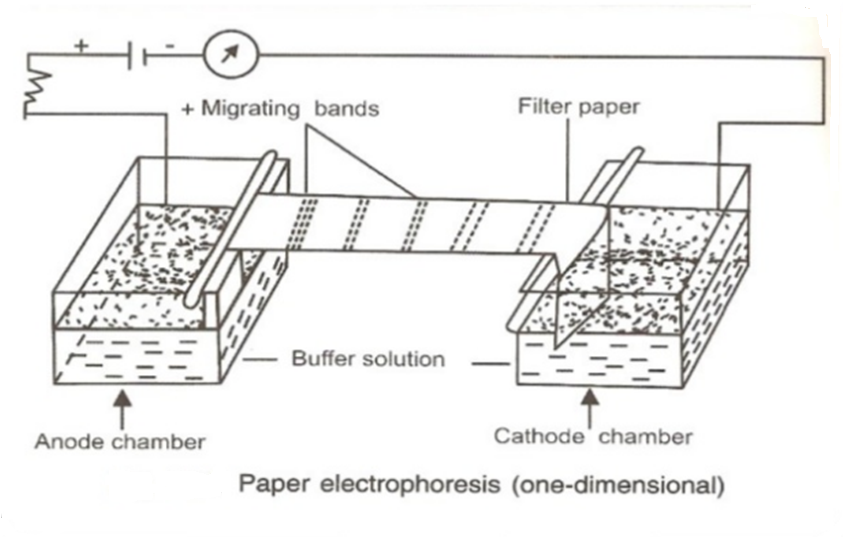 4
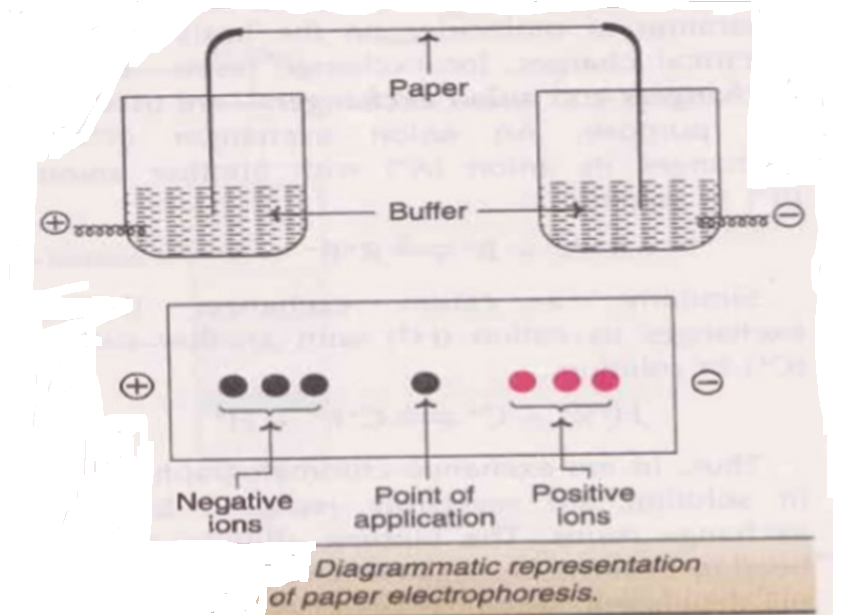 5
PAPER ELECTROPHORESIS
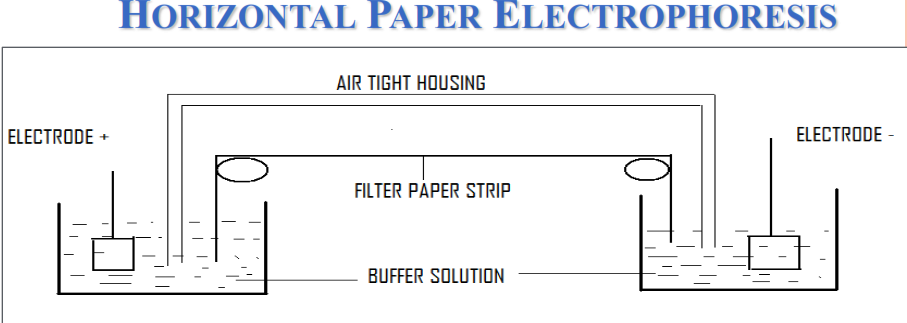 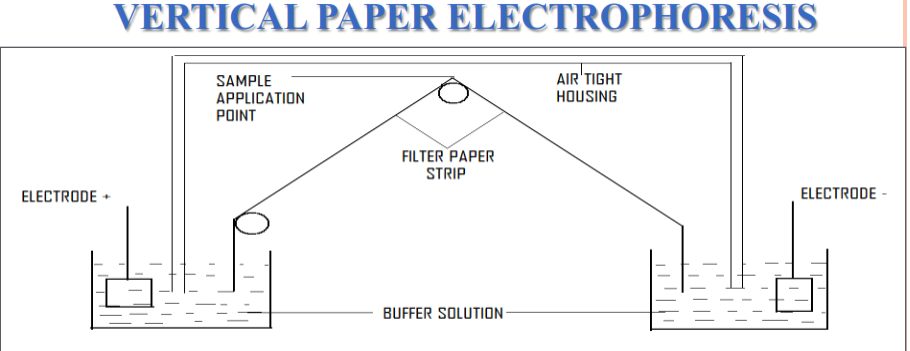 6
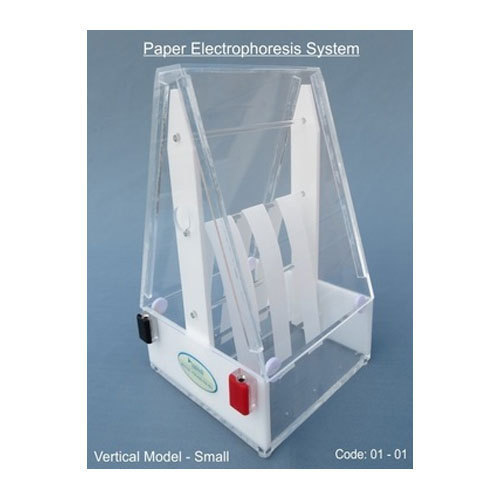 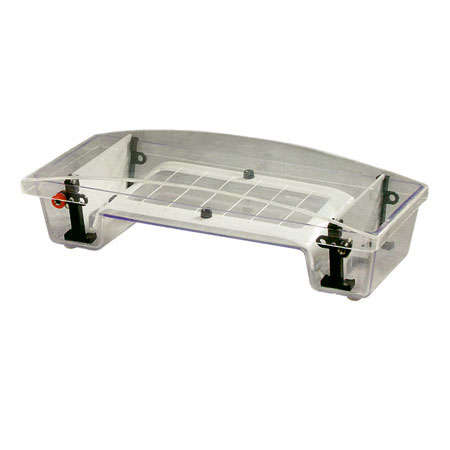 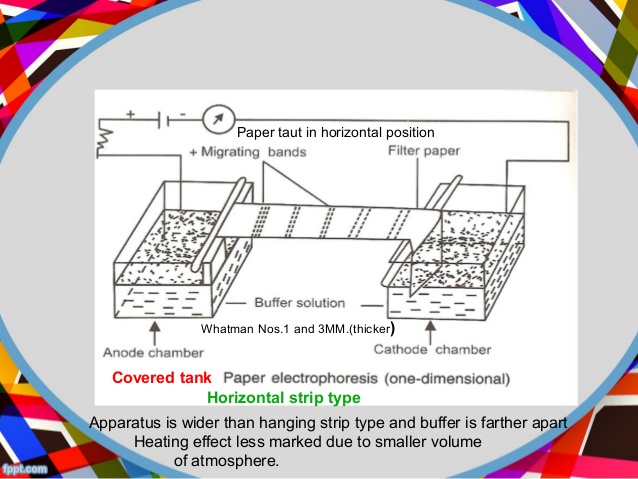 7
Paper Electrophoresis
The charge carried by a molecule depends on the pH of the medium. 
Electrophoresis at low voltage is not usually to separate low molecular weight compounds because of diffusion, but it is easier to demonstrate the relationship b/w charge and pH with amino acids than with proteins or other macromolecules”
8
Apparatus
Power pack  DC – 0-500 V or 0-150mA
Electrophoretic cell- electrodes, buffer reservoirs, transparent insulating cover etc.
Sample applications: spot/streak
Electrophoretic run: sample equillibrated with buffer 
Over heating avoided by cold room  
Paper dried @ 110°C
Detection : by comparing standards
 Fluorescence , UV-absorption, staining
9
Paper Electrophoresis
Apparatus:Consists of  Power Pack and an Electrophoretic Cell. 
Power  pack  provides stabilized  DC  &  controls  V  & I out put, which have an out put of 0-500V and 0-150mA
The  Electrophoretic  cell has electrodes, buffer reservoirs, support for paper, supporting transparent insulating cover. The electrodes- made of platinum.  
Filter paper:Paper of good quality, contain at least 95% α-cellulose, with very slight adsorption capacity.
10
Paper Electrophoresis
Application of sample- as spot – 0.5cm dia    
As a  narrow  uniform  streak.
Sample- applied  before  the  paper equilibration with buffer or after.
After sample application, equillibration of paper  with buffer. 
Current switched on.
11
Buffers used
12
Detection:
Unknown electrogram compared with std. 
Individual components identified by physical properties
Fluorescence 
Staining with Ethinium bromide, visualization under U.V. light – DNA, RNA
Flurescamine or Dansyl chloride  staining- for amino-acids, peptides, proteins
13
Detection:
U.V. Absorption: proteins, peptides, nucleic acids- absorbs- 260-280nm, 
Quantitative determination
Applications: 
Serum analysis for diagnostic purpose is routinely carried about by paper electrophoresis.
Muscle proteins, egg white proteins, milk proteins & snake, insect venom analysis done by this technique.
14
Advantages: Economical, easy
Disadvantages: Time taking 14-16 hrs
Some compounds- proteins, hydrophillic molecules, can’t be resolved- adsorptive, ionogenic prop. of paper- tailing, distortion of component bands
15
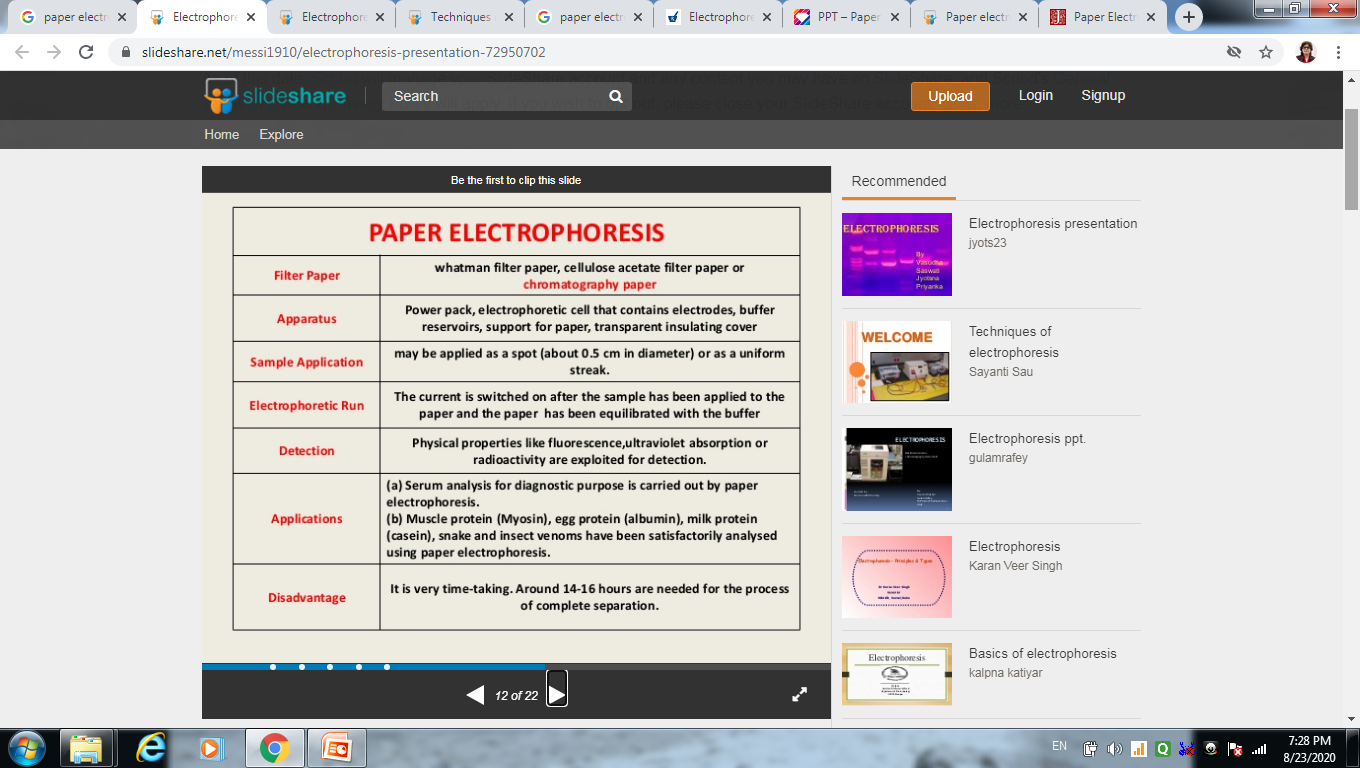 16
Cellulose acetate electrophoresis
Modified version of paper electrophoresis 
Bacteriological acetate membrane filters are taken in place of regular chromatography paper 
Advantages of cellulose acetate strips over paper 
Chemically pure & free of lignin & hemicelluloses 
low content of glucose, suitable  for polysaccaharide electrophoresis 
Not hydrophilic, so holds very little buffer so better resolution in short time 
Applications: clinical investigation such as separation of glycoproteins, lipoproteins & haemoglobin from blood
17